Актив факультета клинической психологии, социальной работы и адаптивной физической культуры
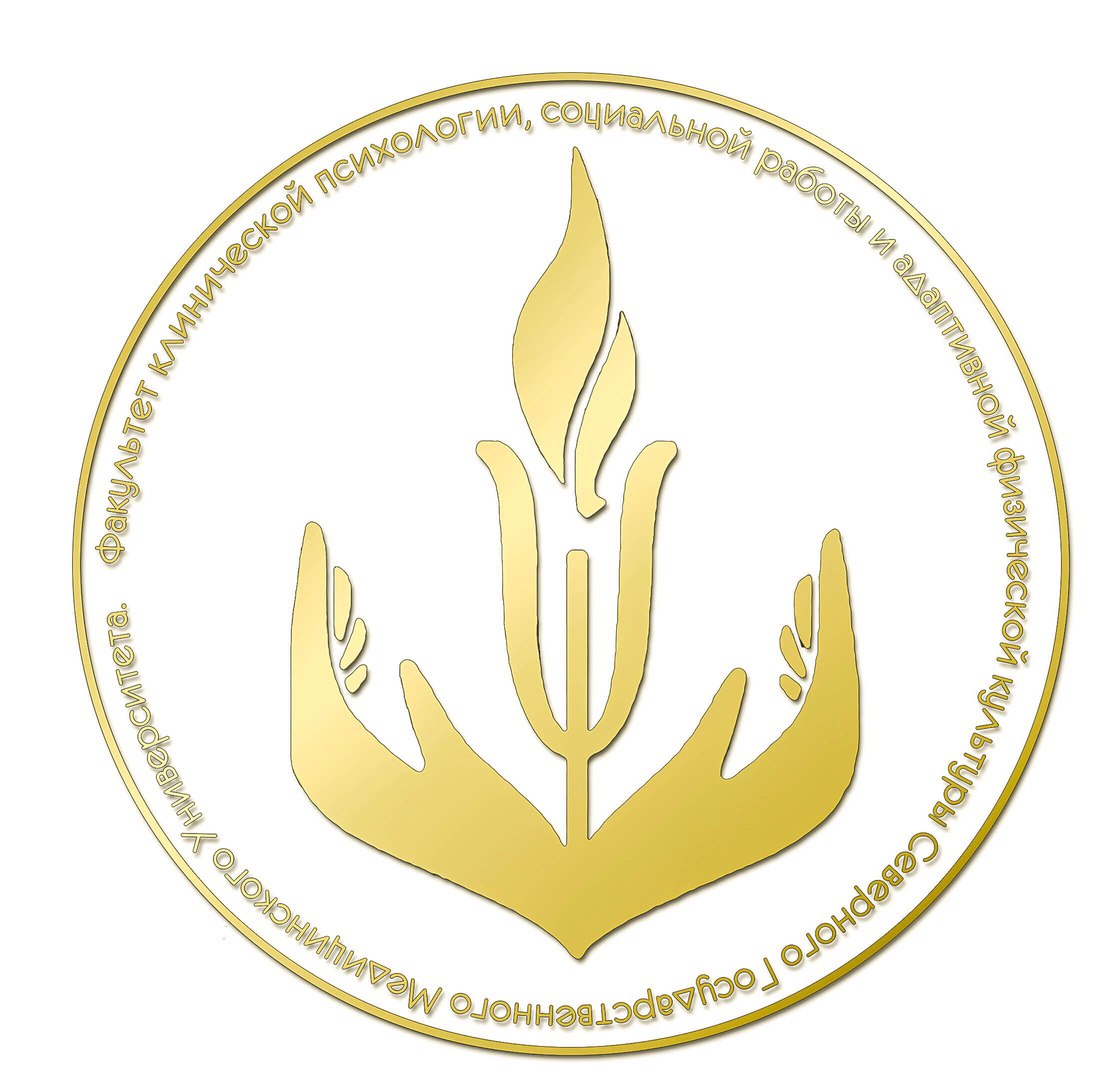 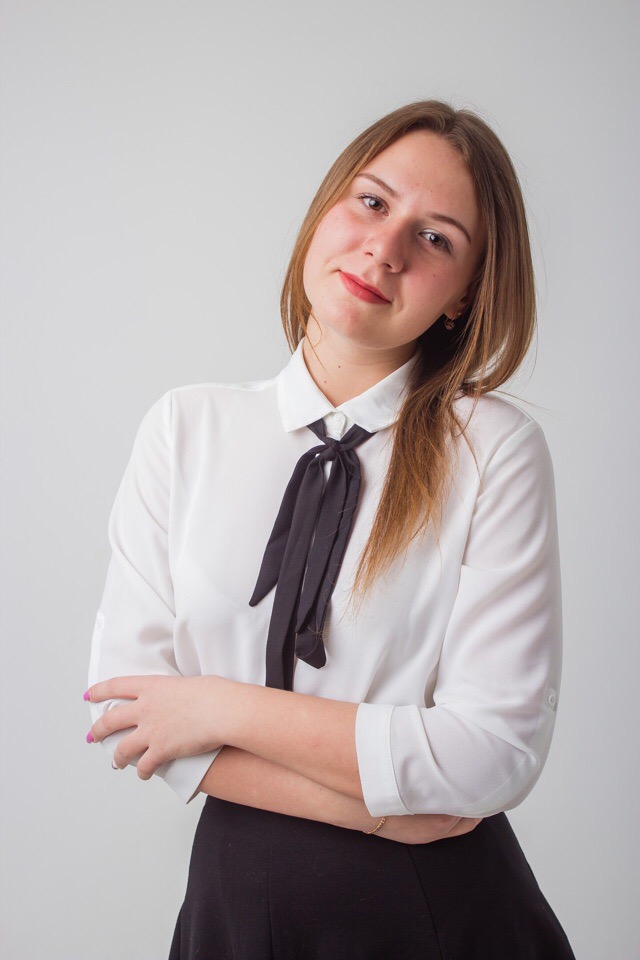 Председатель актива факультета: Прялухина ЕлизаветаСергеевна3 курс, отделение социальной работыэл.почта: Lprialukhina@yandex.ruтел. 8-953-938-52-36
Цели и задачи актива:
Содействие в формировании профессиональных и общекультурных компетенций выпускников факультета;
Формирование духовно-нравственной, этико-деонтологической культуры, гуманистической и гражданской позиции у студентов факультета;
Укрепление положительного имиджа факультета и университета посредством эффективной деятельности Актива факультета;
Представление интересов студентов перед органами управления факультета и университета;
Формирования активной социальной позиции студентов, вовлечение их в общественную жизнь факультета и университета
Основные мероприятия:
«День здоровья»
Декада пожилых людей
День факультета
Новогодний праздник
Профориентационные мероприятия с учащимися 9-11 классов, педагогами и  родителями
Деятельность актива
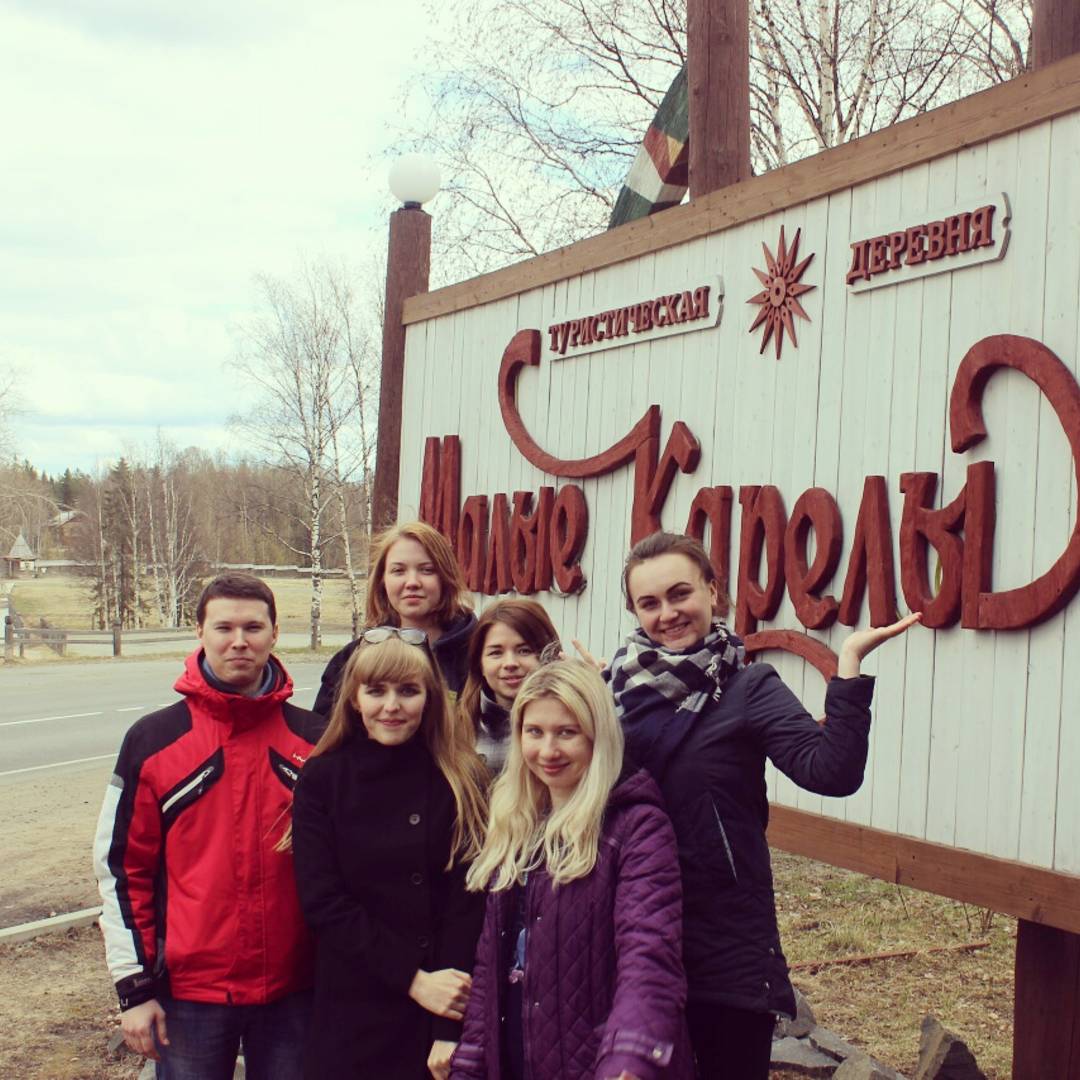 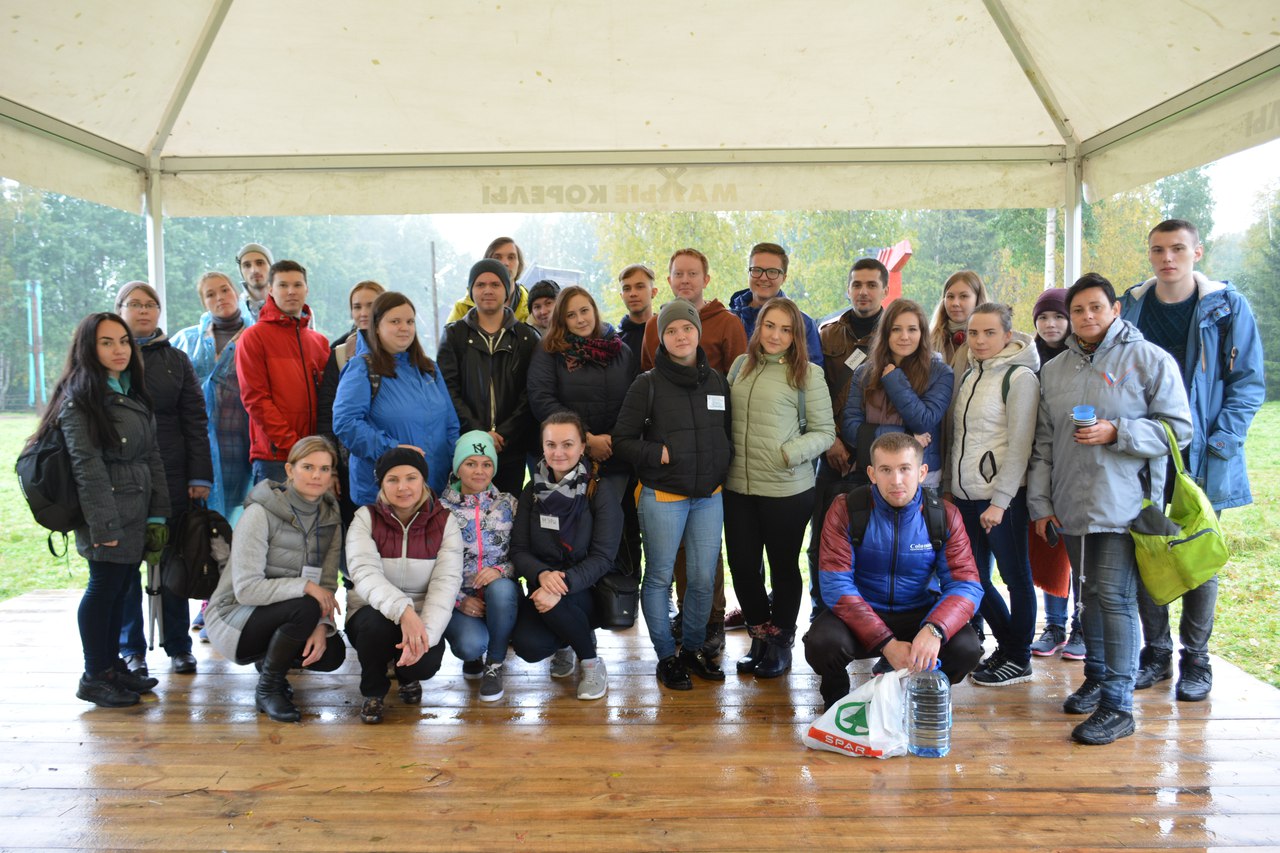 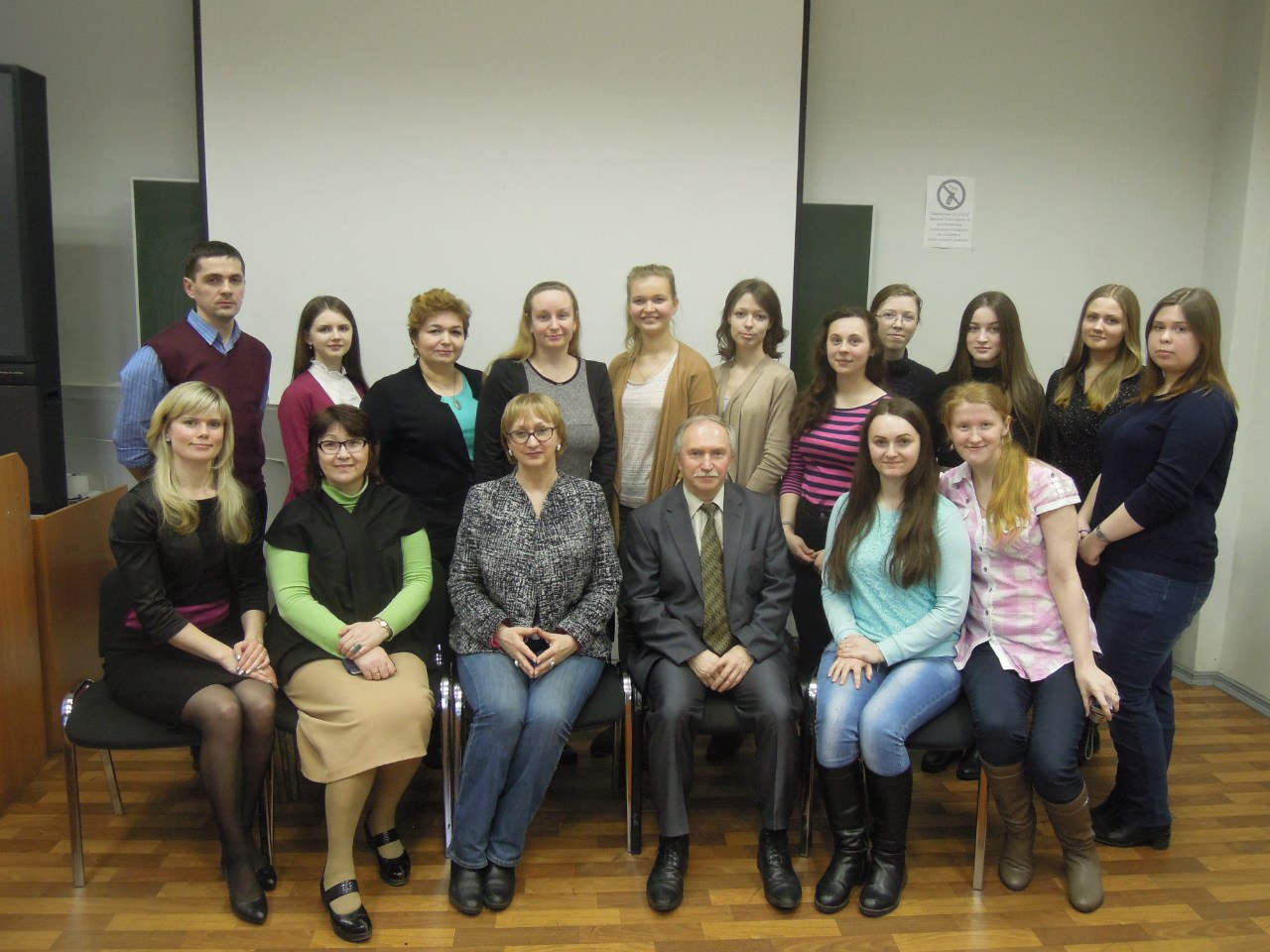 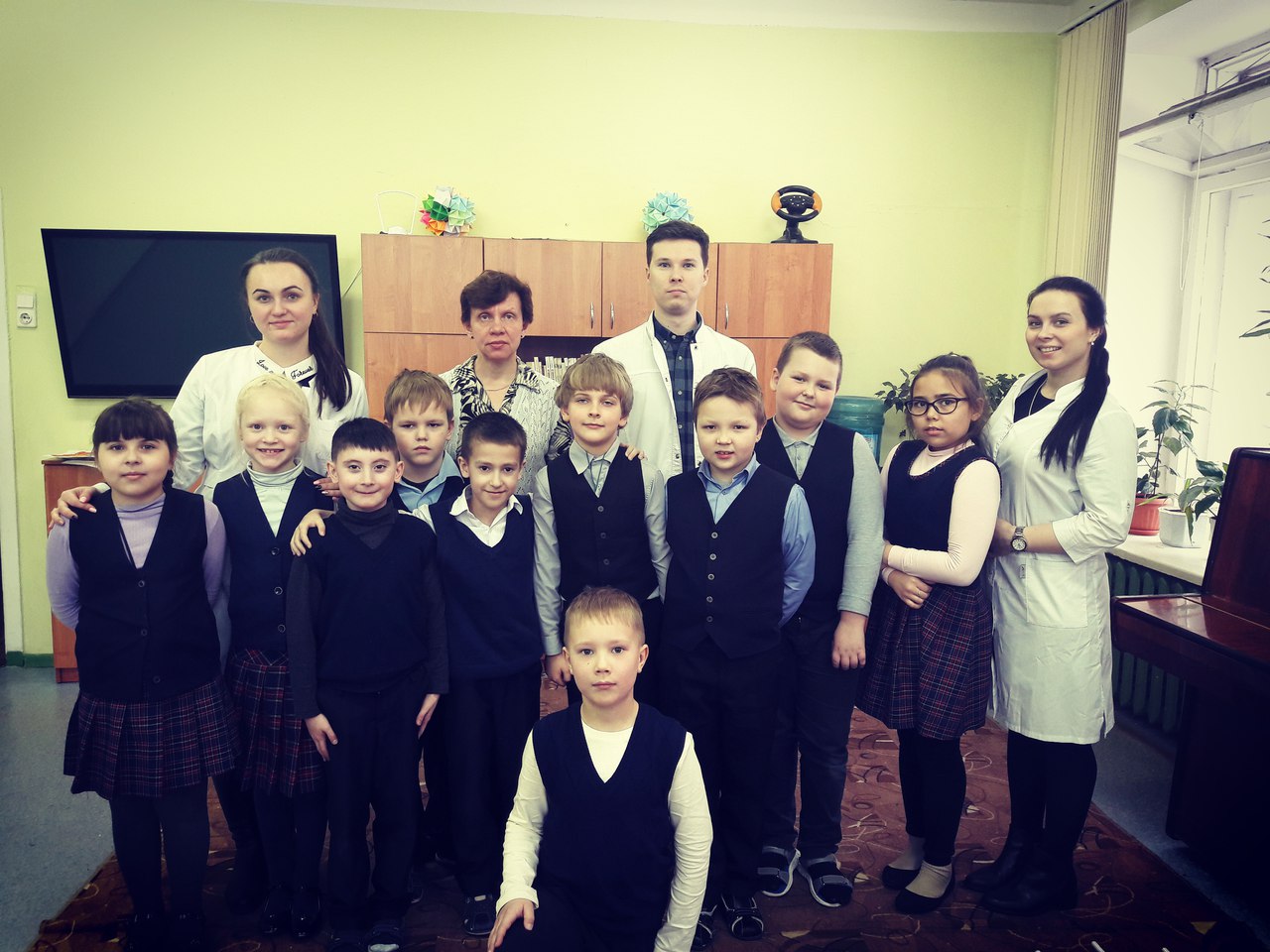 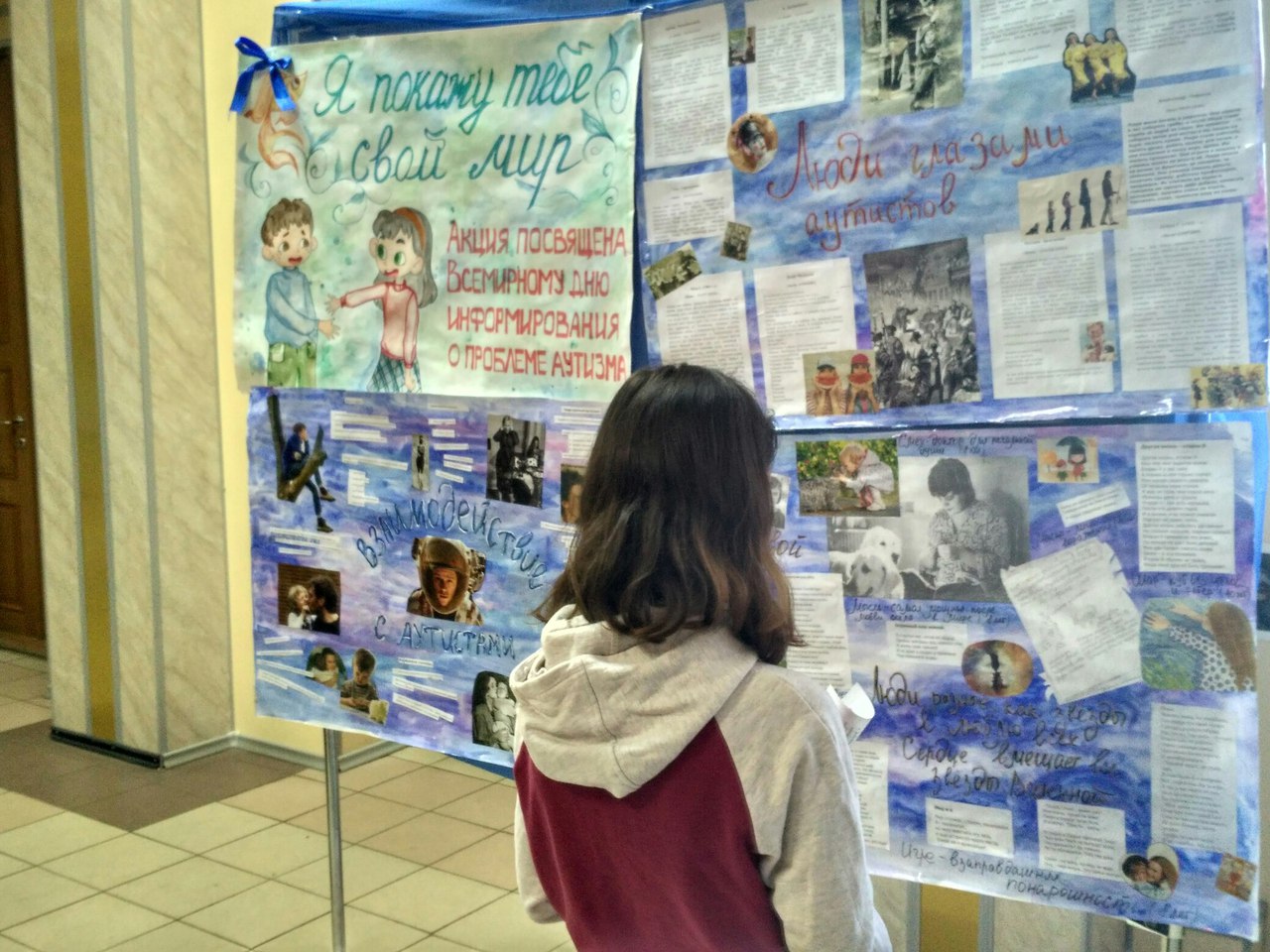 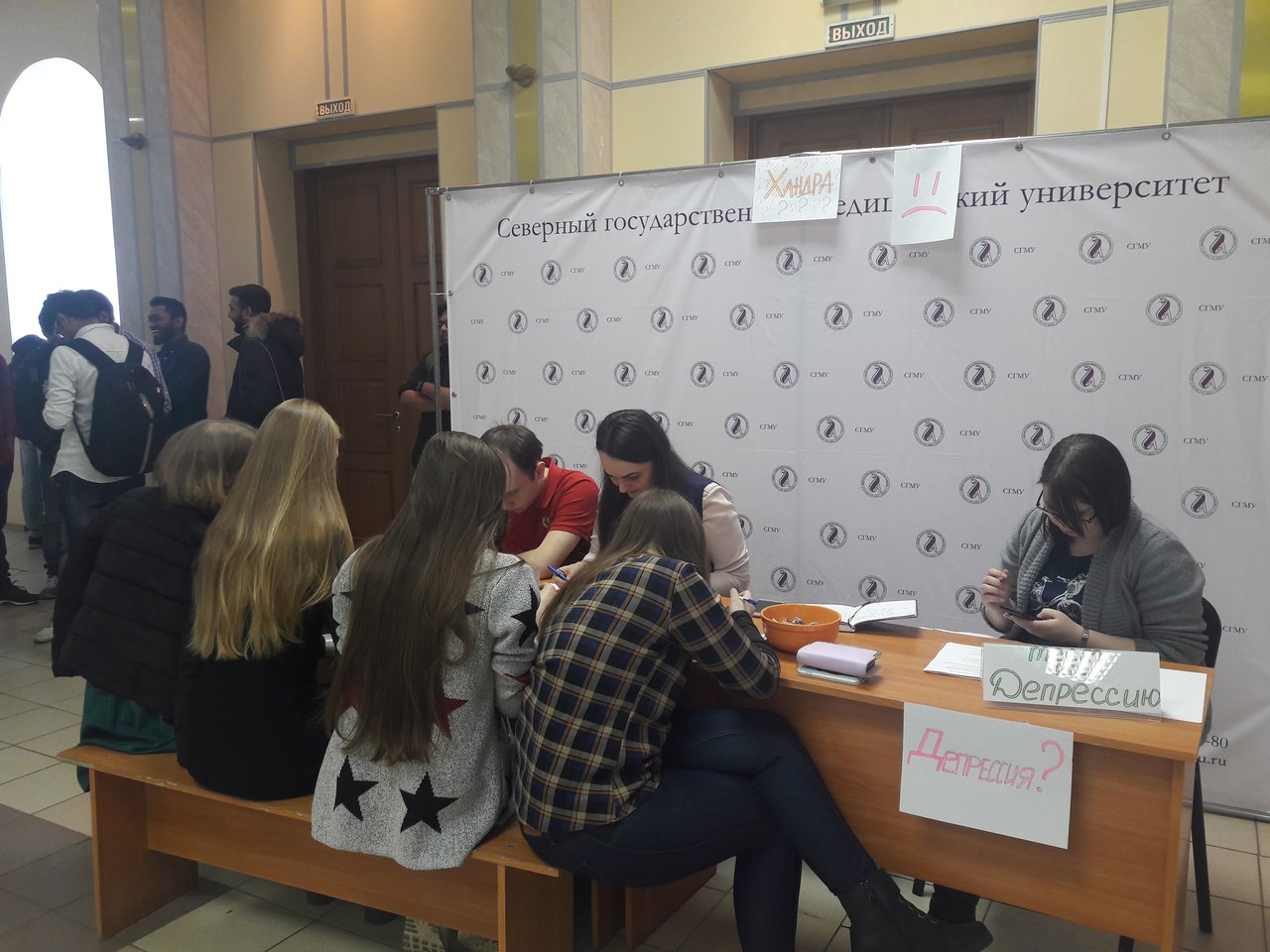 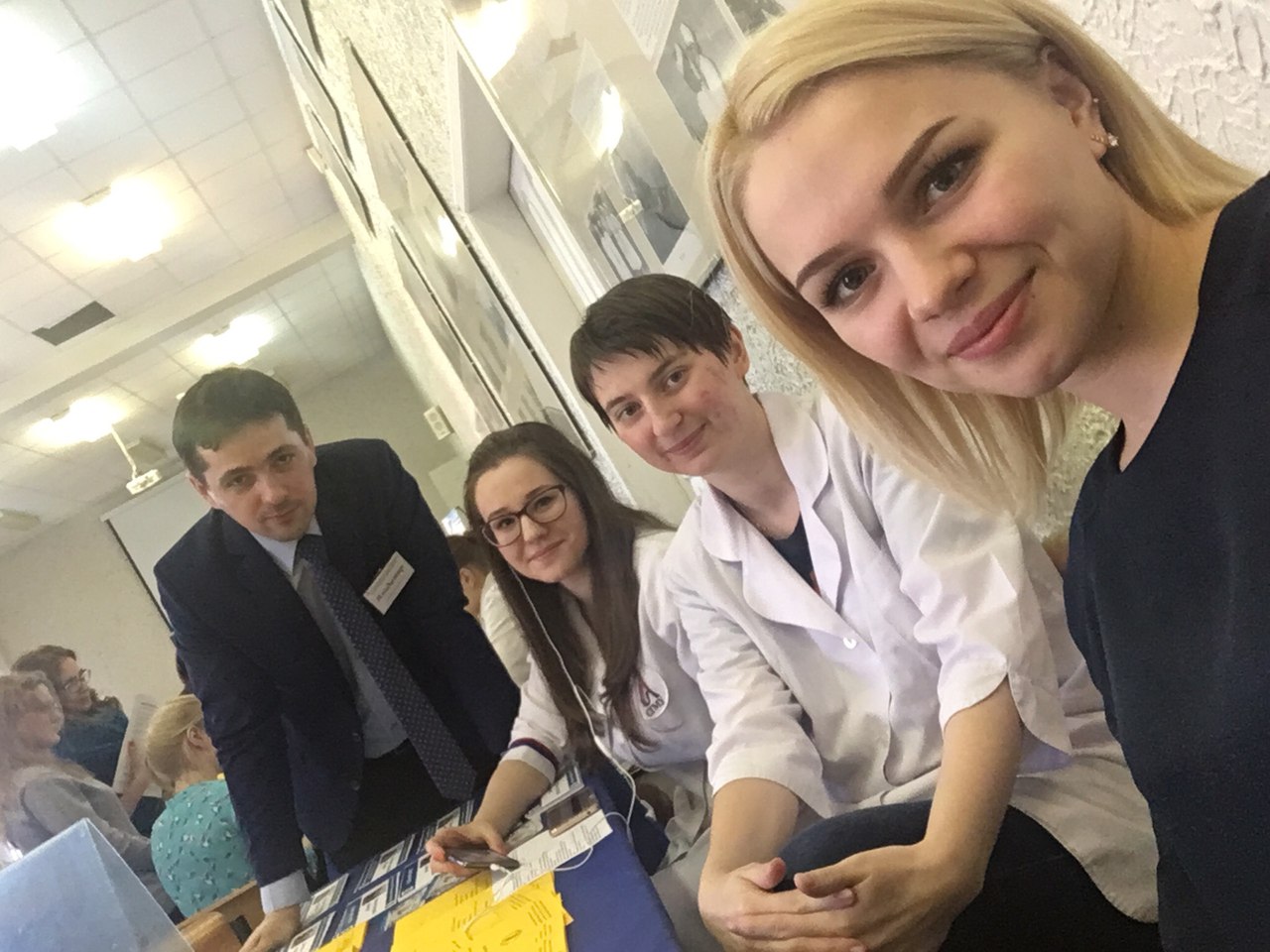 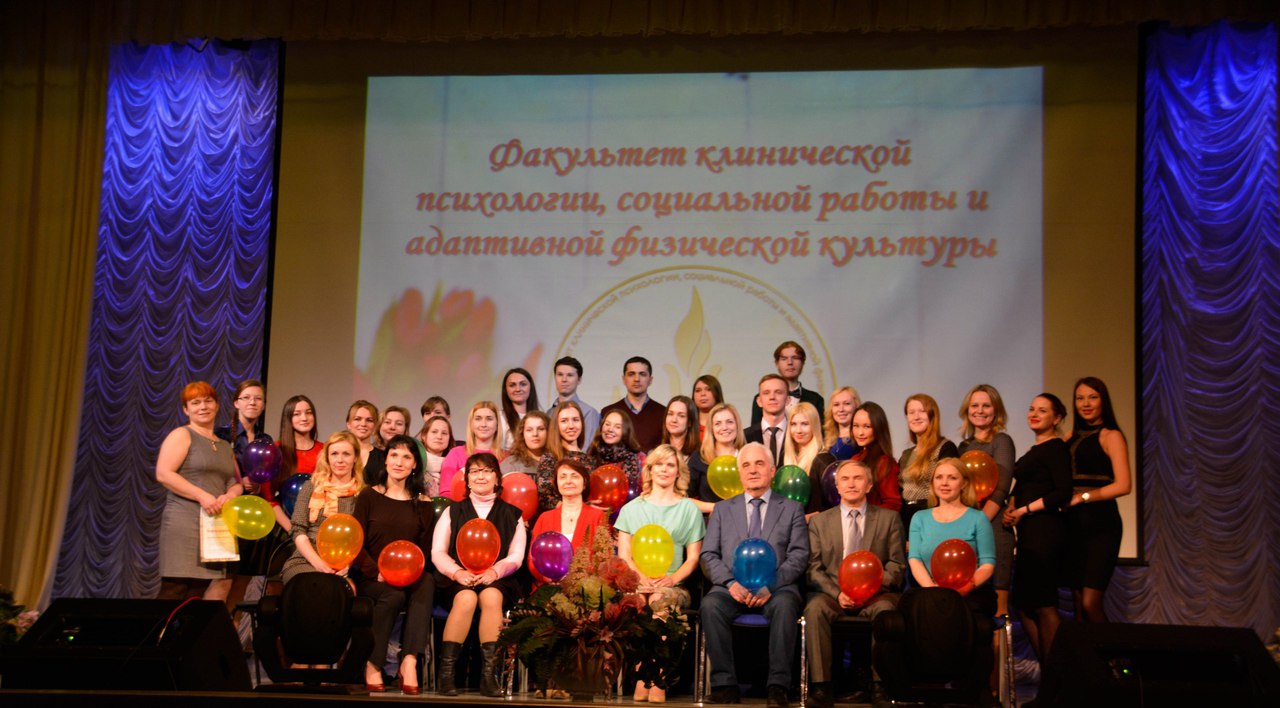 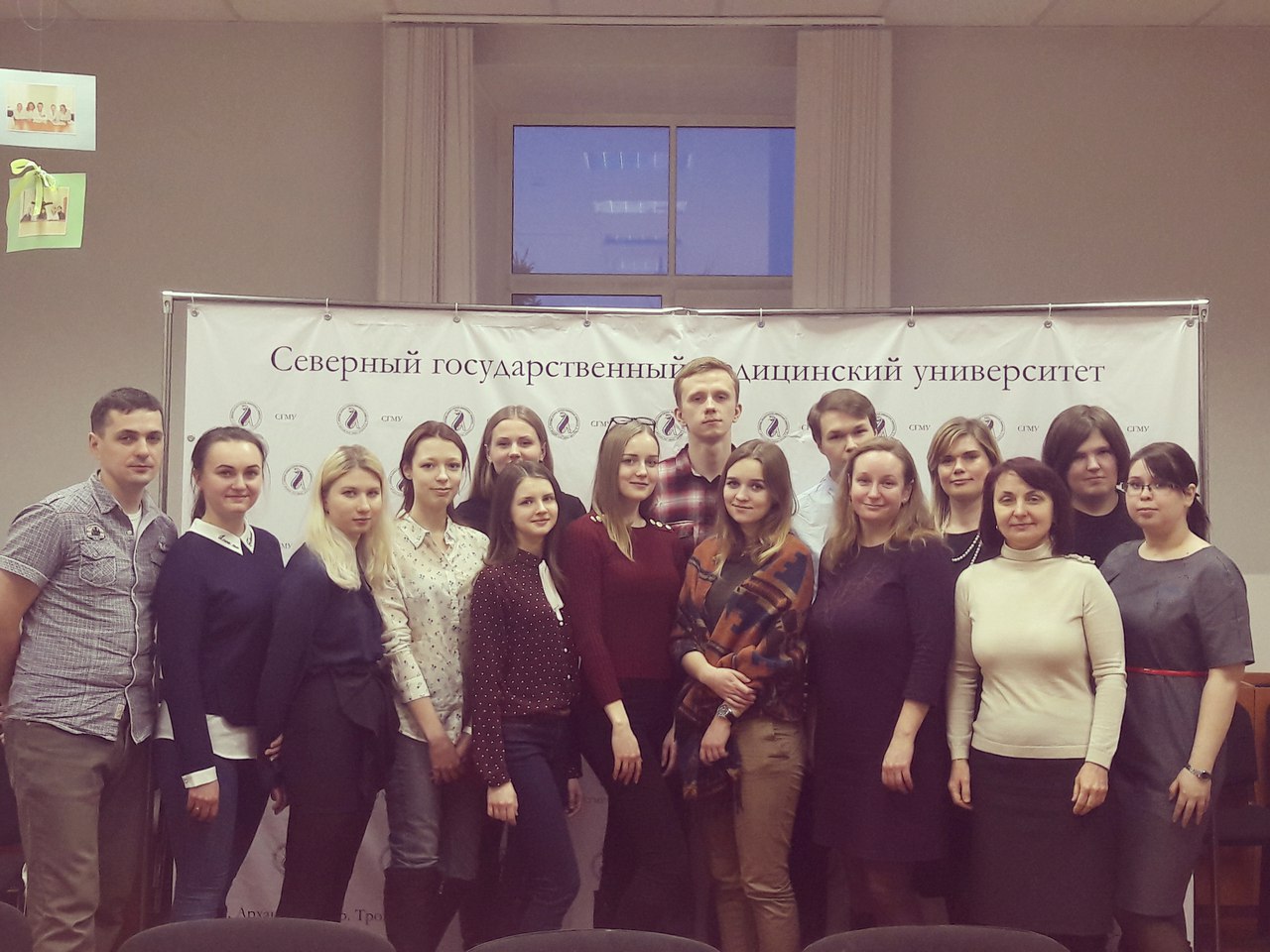